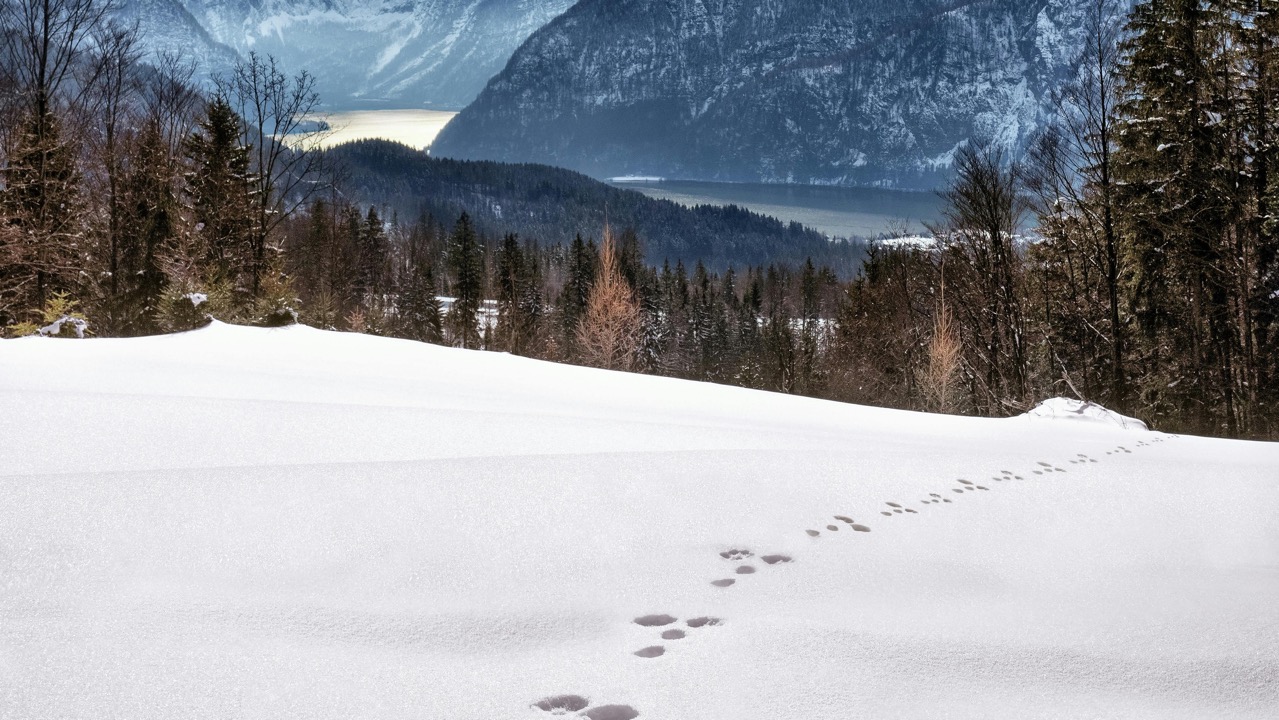 Hvordan tyde et spor?
Oppgave 1: Spor
Lignet sporet dere lagde av håndavtrykket på noen av disse sporene?
Hva var likt og hva var ulikt (antall fingre, tær, form, lengde)?
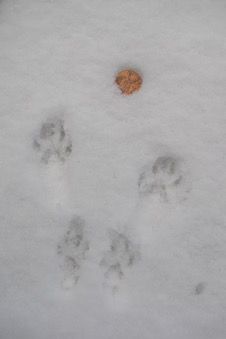 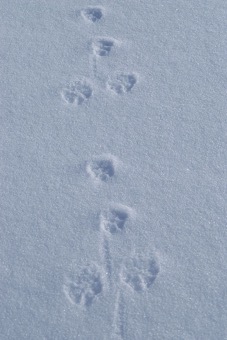 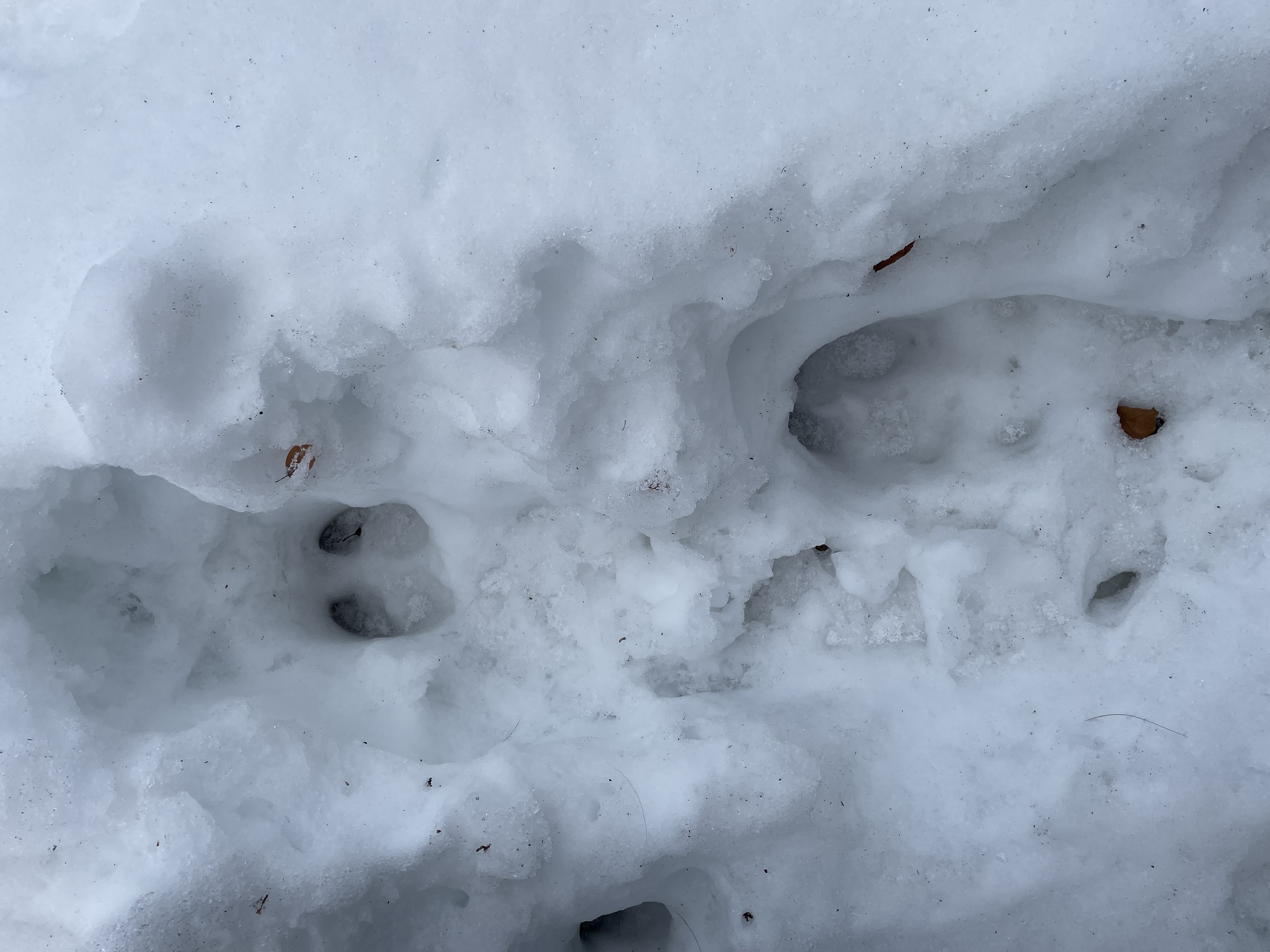 Hare
Lengde 5–10 cm
Ekorn
Lengde 4–6 cm
Elg
Lengde 12–16 cm
[Speaker Notes: Foto av fotavtrykkene til hare: Böhringer Friedrich / Wikimedia Commons 
Foto av fotavtrykkene til elg: Aud Ragnhild Skår
Foto av fotavtrykkene til ekorn: Foto: Jomegat / Wikimedia Commons]
Klovdyr
Hjortedyr er klovdyr som har to klover på hver fot.
I Norge har vi fire arter i hjortedyrfamilien: elg, hjort, rådyr og villrein.
Rådyr
Rein
Elg
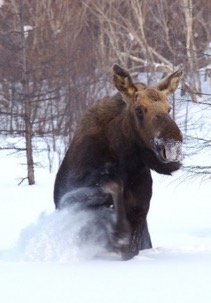 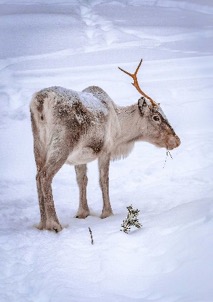 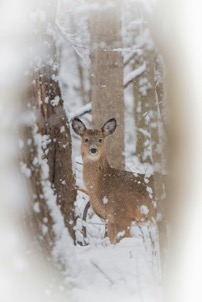 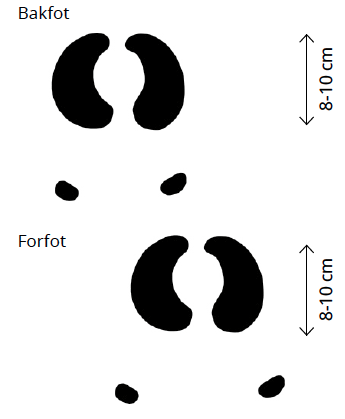 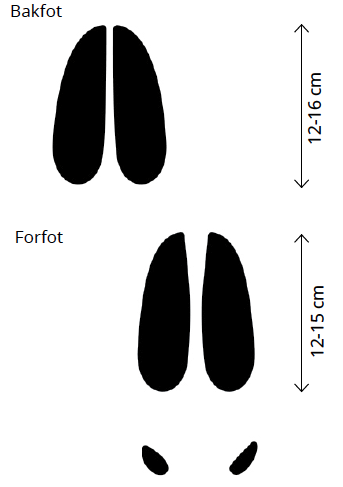 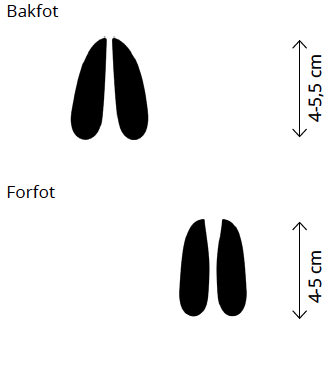 Illustrasjoner: Tove Midtun og Bjørn Hatteng, UiT Norges arktiske universitet
[Speaker Notes: Foto av elg: Наталья Коллегова / pixabay.com
Foto av rådyr: Glenda Thompson / pexels.com
Foto av rein: Francesco Ungaro / pexels.com]
Dyr med poter
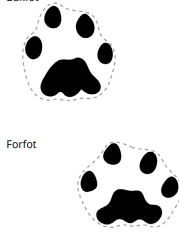 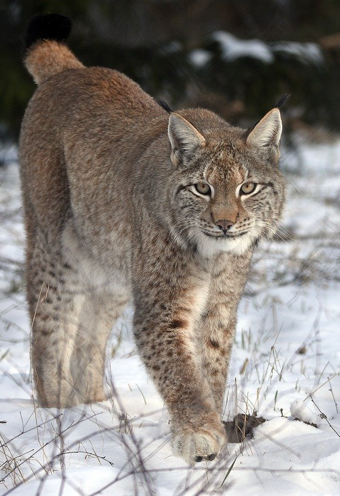 Illustrasjoner: Tove Midtun og Bjørn Hatteng, UiT Norges arktiske universitet
[Speaker Notes: Foto av gaupe: Artur Pawlak / Pixabay]
Smågnagere
Smågnagere er dyr med poter som har fire tær på forfoten og fem på bakfoten.
Lemen
Markmus
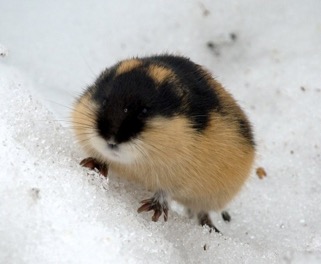 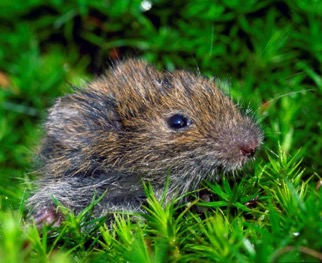 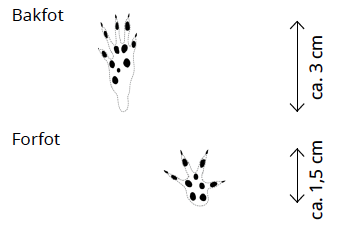 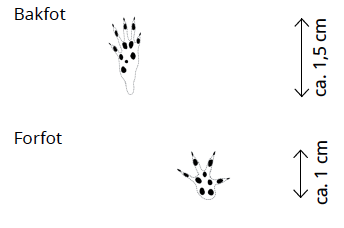 Illustrasjoner: Tove Midtun og Bjørn Hatteng, UiT Norges arktiske universitet
[Speaker Notes: Foto av lemen: kgleditsch / Wikimedia Commons
Foto av markmus: Fer boei / Wikimedia Commons]
Spissmus
Spissmus er dyr med poter som har fem tær på både for- og bakføtter.
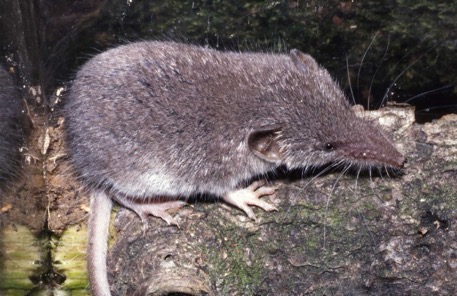 Visste du at spissmusene ikke er i slekt med musene, men med piggsvinet!
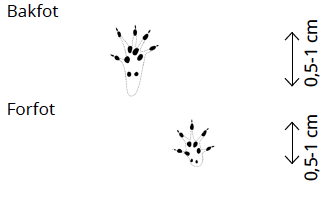 Illustrasjoner: Tove Midtun og Bjørn Hatteng, UiT Norges arktiske universitet
[Speaker Notes: Foto av spissmus: Simon Tonge / Wikimedia Commons]
Eksempel på andre dyr med poter
Fjellrev
Hare
Ekorn
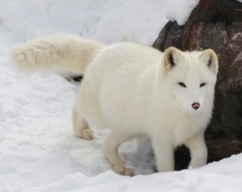 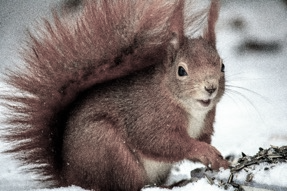 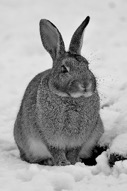 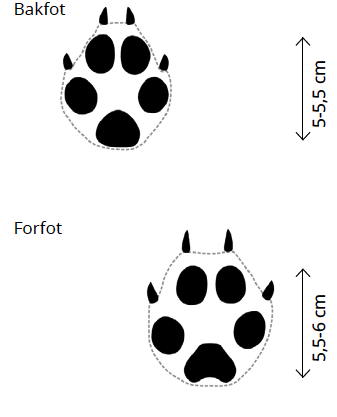 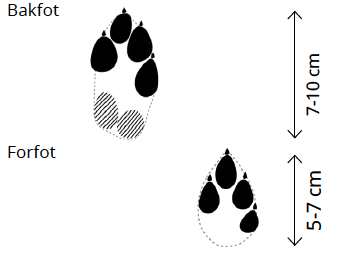 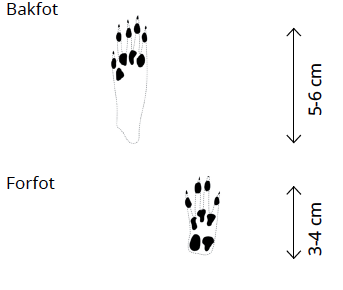 Visste du at haren kan hoppe hele seks meter langt?
Illustrasjoner: Tove Midtun og Bjørn Hatteng, UiT Norges arktiske universitet
[Speaker Notes: Foto av fjellrev: Pixabay
Foto av ekorn: Man Dy / Pexels
Foto av hare: Jiří Mikoláš / Pexels]
Oppgave 2: Sporløype
Diskuter: 
Hvilke av disse sporløypene var mest lik sporløypene dere lagde?
Hva var likt og hva var forskjellig?
Vånd
Klatremus
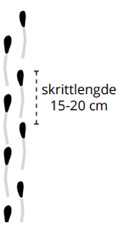 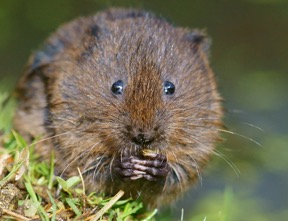 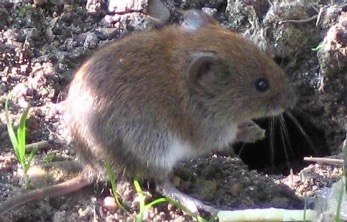 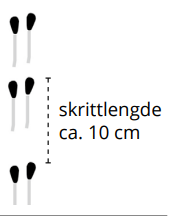 Illustrasjoner: Tove Midtun og Bjørn Hatteng, UiT Norges arktiske universitet
[Speaker Notes: Foto av vånd: Peter Trimming / Wikimedia Commons
Foto av klatremus: Peter Trimming / Wikimedia Commons]
Oppgave 3: Dyrespor
Bruk feltguiden SPOR, og se om dere kan finne ut hvilket dyr dere fant spor fra.

Diskuter hvordan ulike dyr er tilpasset til å gå på eller i snøen.
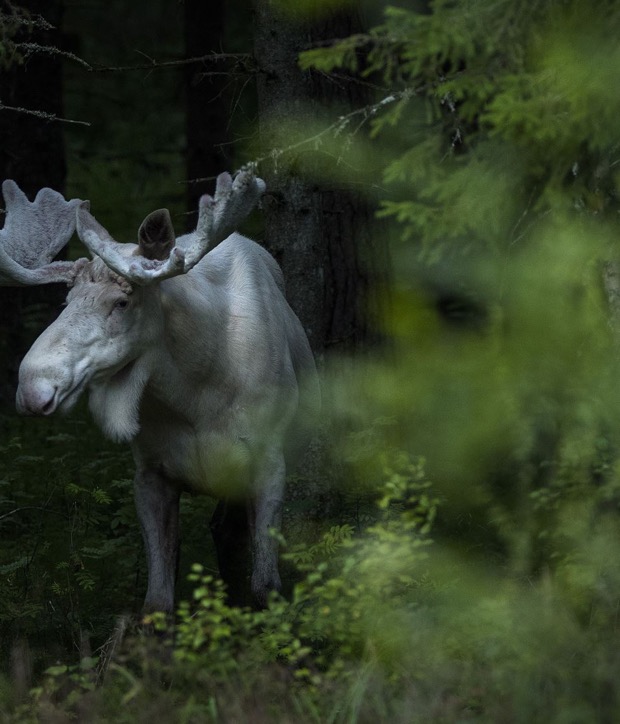 Utfordring: Gå som en elg
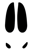 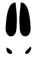 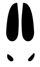 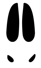 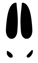 Illustrasjoner: Tove Midtun og Bjørn Hatteng, UiT Norges arktiske universitet
Gå som et dyr
Velg en i gruppa som skal gå som ett av dyrene under. De andre på gruppa gjetter hvilket dyr.
Hare
Ekorn
Lemen
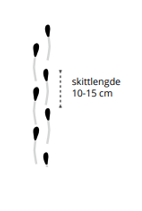 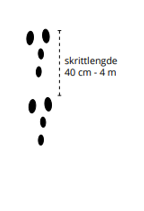 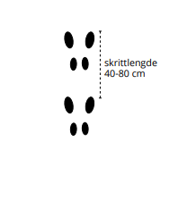 Illustrasjoner: Tove Midtun og Bjørn Hatteng, UiT Norges arktiske universitet